Трагедия 
БЕСЛАНА
Захват и удержание заложников. Ход событий
1 сентября 2004 года отряд террористов под руководством Расула Хачбарова численностью более 30 человек захватили здания средней школы №1 села Хурикау (60 км от Беслана). Во время праздничной линейки во дворе школы вооруженные люди, открыв стрельбу поверх голов собравшихся, стали сгонять всех присутствующих в здание. Избежать участи заложников удалось лишь немногим. 
В течение 3 дней террористы удерживали в здании школы более тысячи человек – детей, их родителей и сотрудников школы. Более 50 часов, проведенных пленниками в здании школы, террористы отказывали им в предоставлении воды, пищи и необходимых медикаментов. 
Попытки решить вопрос об освобождении заложников без силового вмешательства оказывались безуспешными.  2 сентября  террористы согласились впустить в здание школы экс-президента Республики Ингушетия Руслана Аушева. Ему удалось убедить захватчиков отпустить  лишь 25 женщин и маленьких детей. 3 сентября была осуществлена стихийно начавшаяся операция по освобождению заложников. 
Итогом террористической акции стали более 350 погибших – дети, местные жители, сотрудники ФСБ РФ. Остальные заложники (более 560 человек), помимо полученных в ходе штурма здания школы ранений, испытали тяжелейший психологический шок. 
Убит 31 террорист, один был приговорён к пожизненному заключению – Нурпаша Кулаев. 17 сентября 2004 года Шамиль Басаев публично взял на себя ответственность за теракт в Беслане. 
Год спустя на мемориальном кладбище Беслана, где захоронены жертвы теракта, состоялось открытие памятника «Древо скорби».
Единственный захваченный террорист
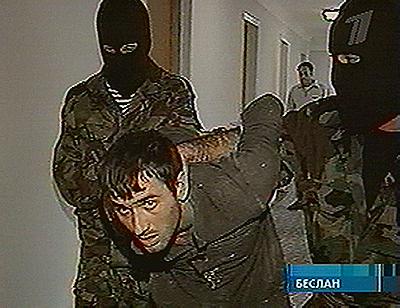 Фото террористов
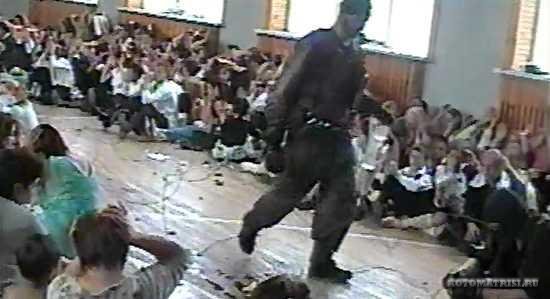 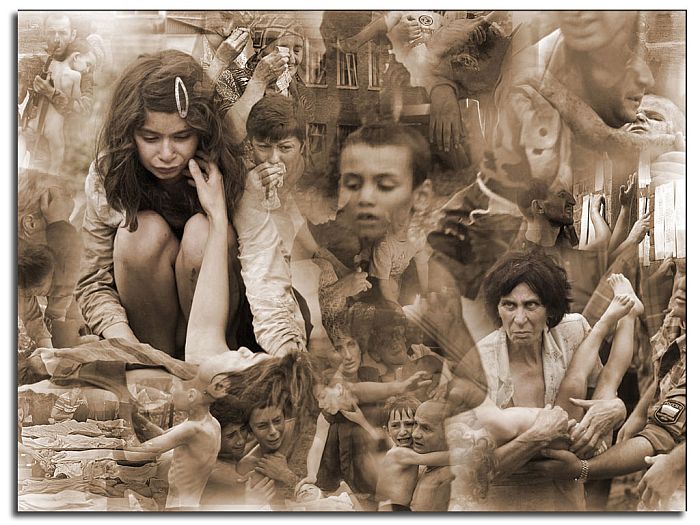 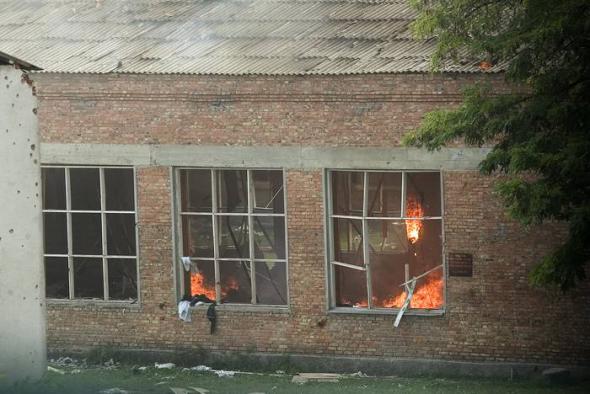 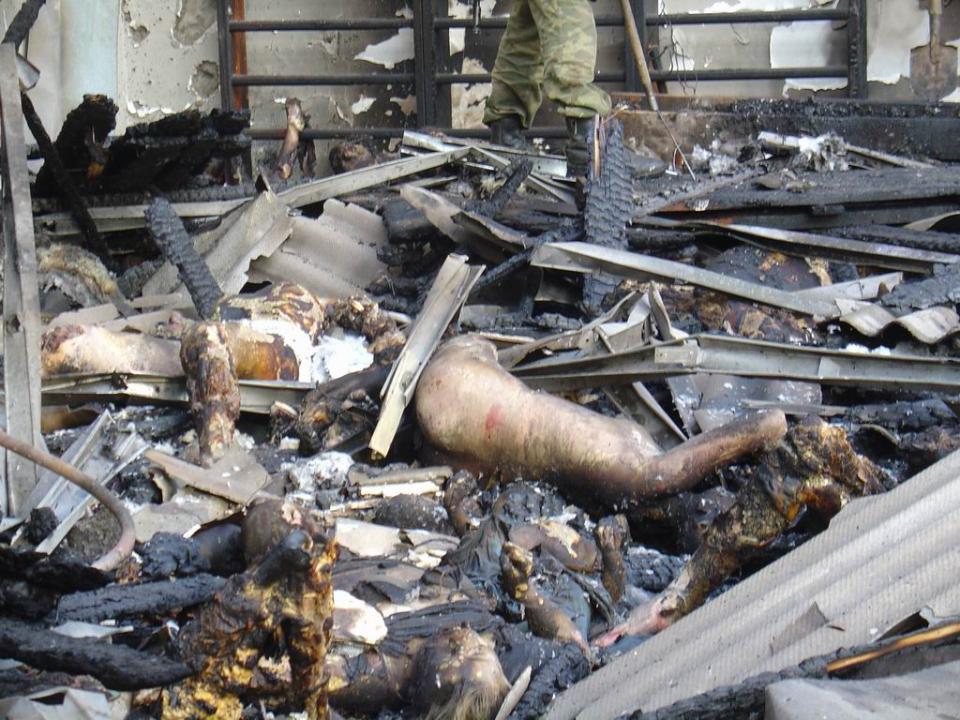 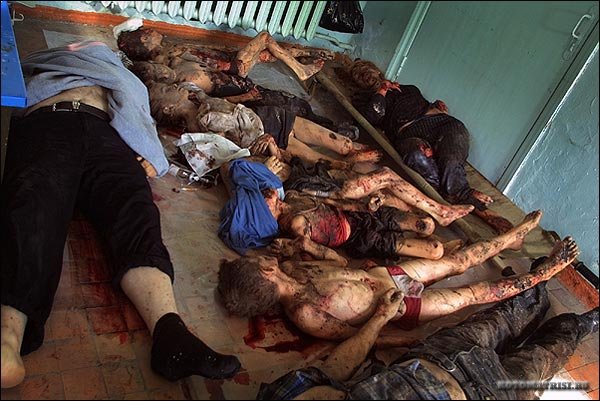 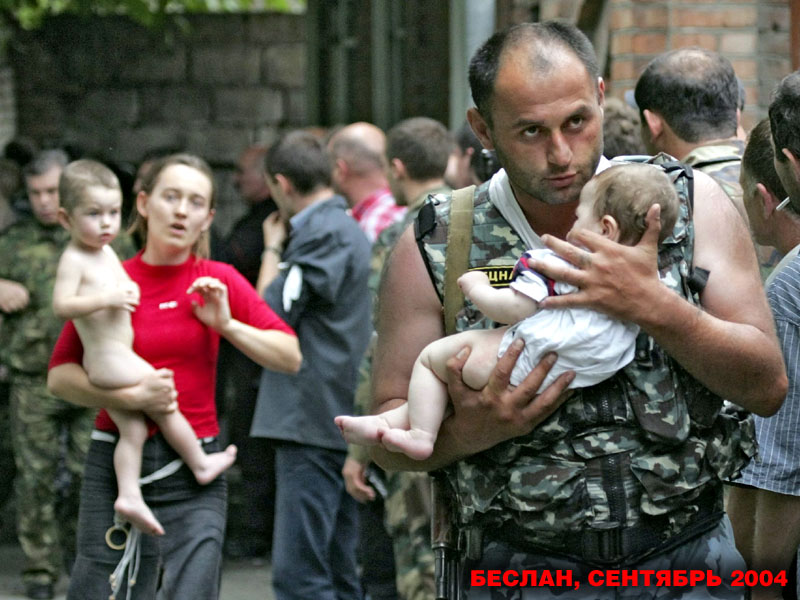 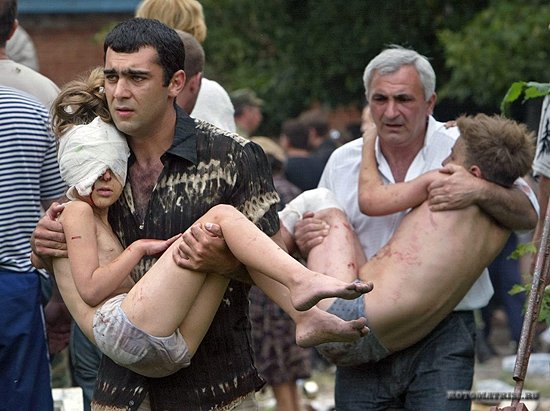 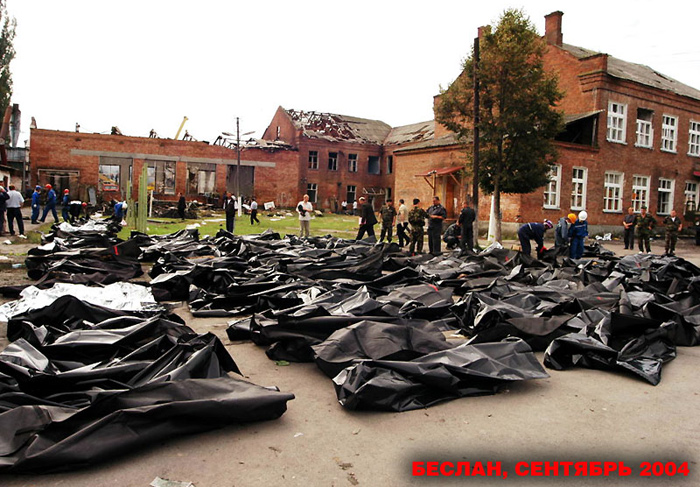 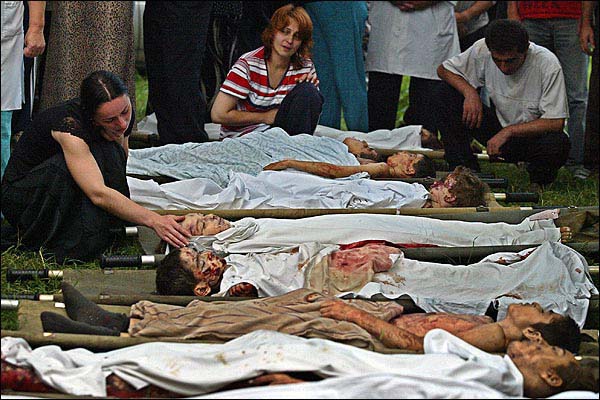 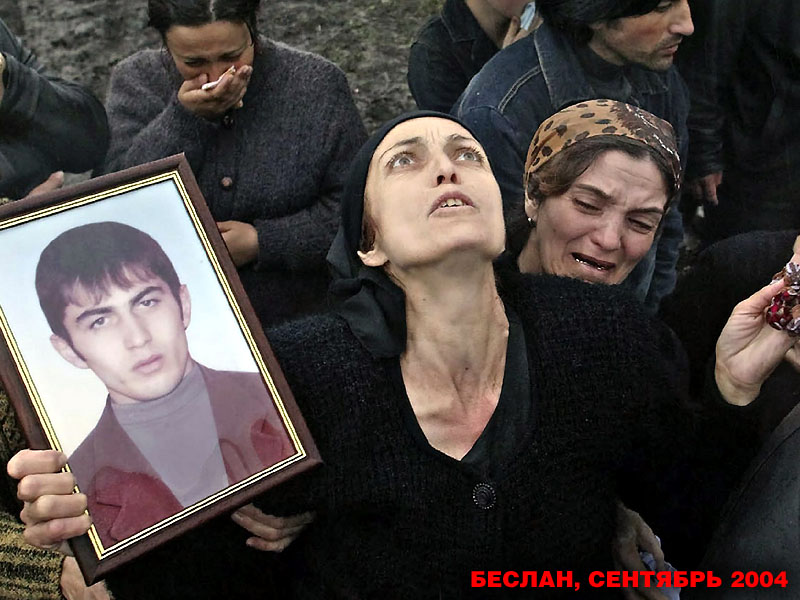 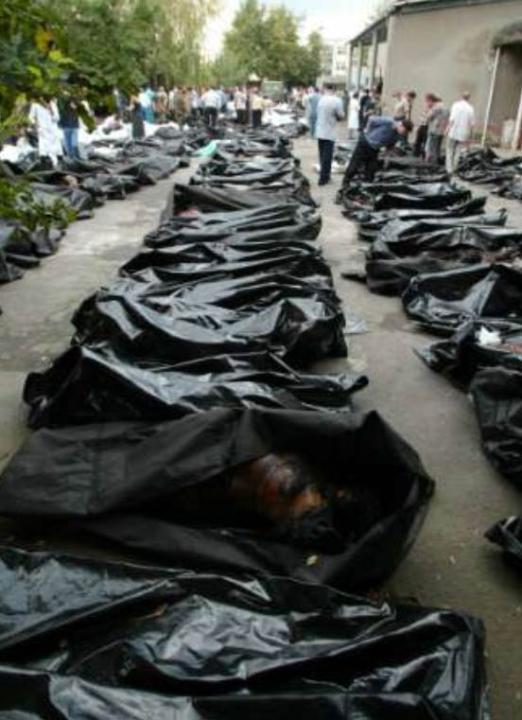 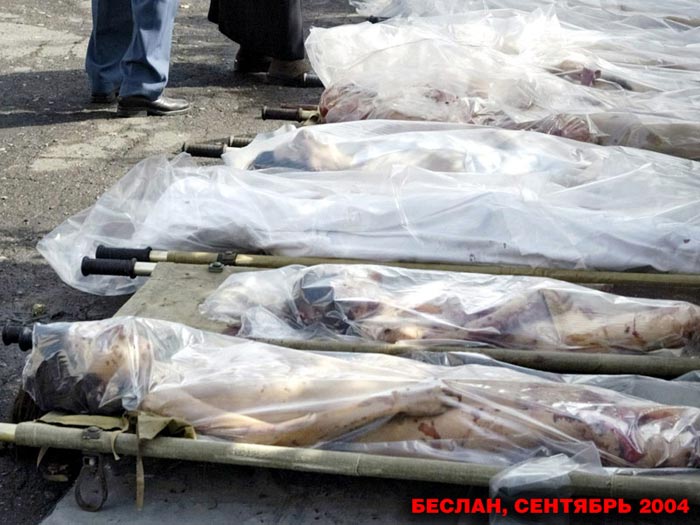 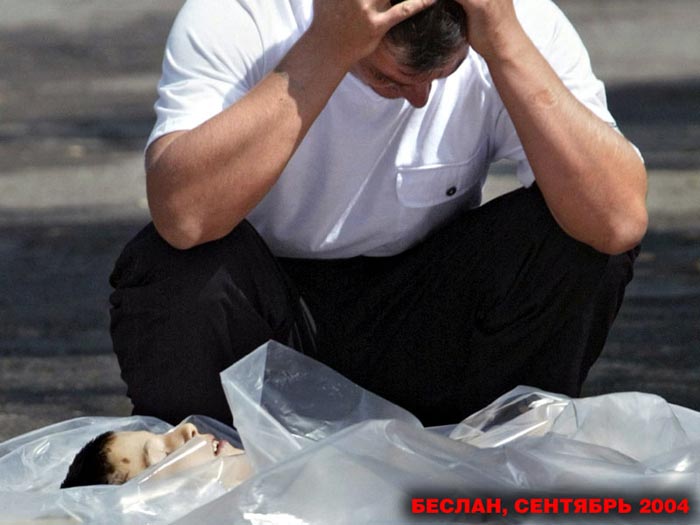 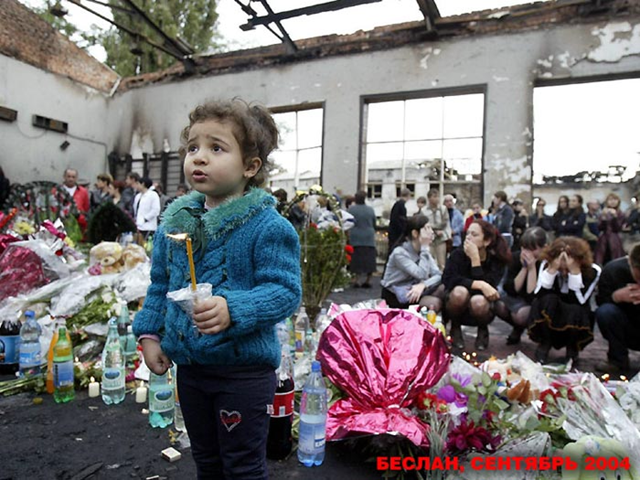 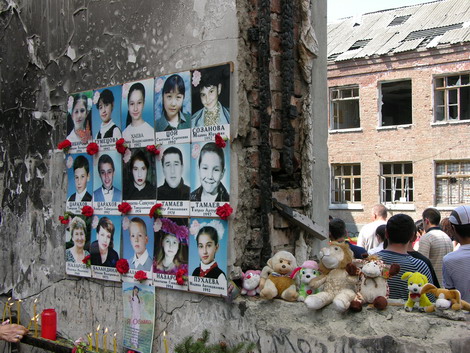 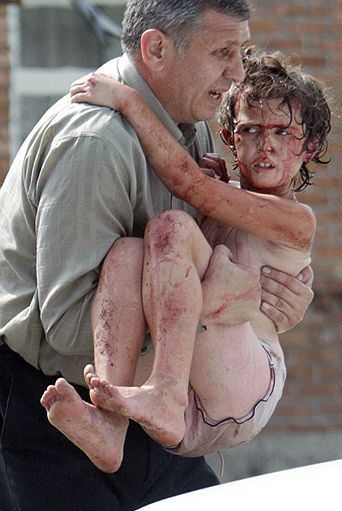 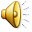 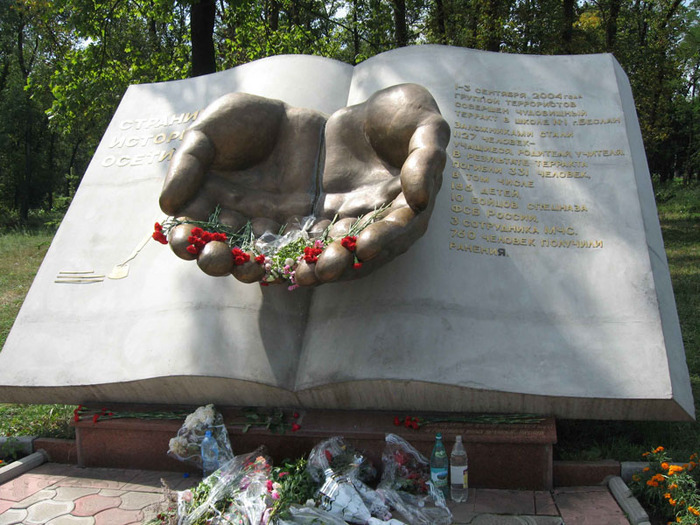 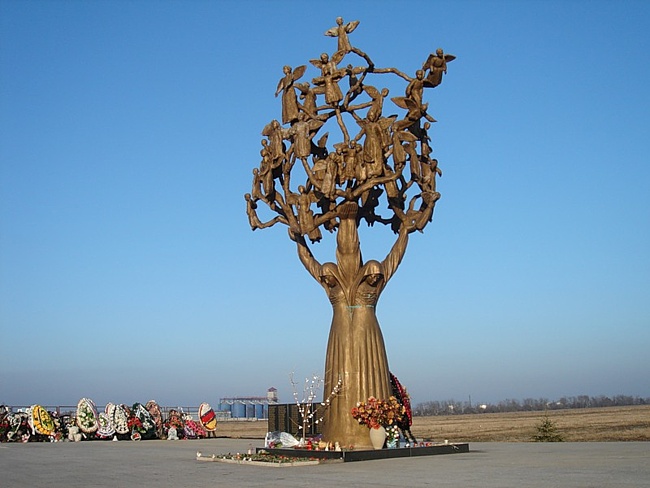 Ресурсы
1.http://warchanson.ru/forum/48-310-1 
2.http://www.sunhome.ru/poetry/114335  (Стихи о Беслане)
3. Картинки. http://crazypages.ru/raznoe/v-teme/15876-tragediya-beslana-tragediya-rossii.html 
4. Брамс. Симфония № 3 (фрагмент)
Разработка завуча по ВР спецшколы № 16 г.Симферополя
Карплюк Татьяны Викторовны
Ресурсы

   
   1. http://warchanson.ru/forum/48-310-1

   3. http://www.sunhome.ru/poetry/114335  (Стихи о Беслане)

   4. Картинки. http://crazypages.ru/raznoe/v-teme/15876-tragediya-beslana-tragediya-rossii.html
    5. Брамс. Симфония № 3 (фрагмент)